Top Achievement Points Leader BoardYear 7Week beginning 18th September
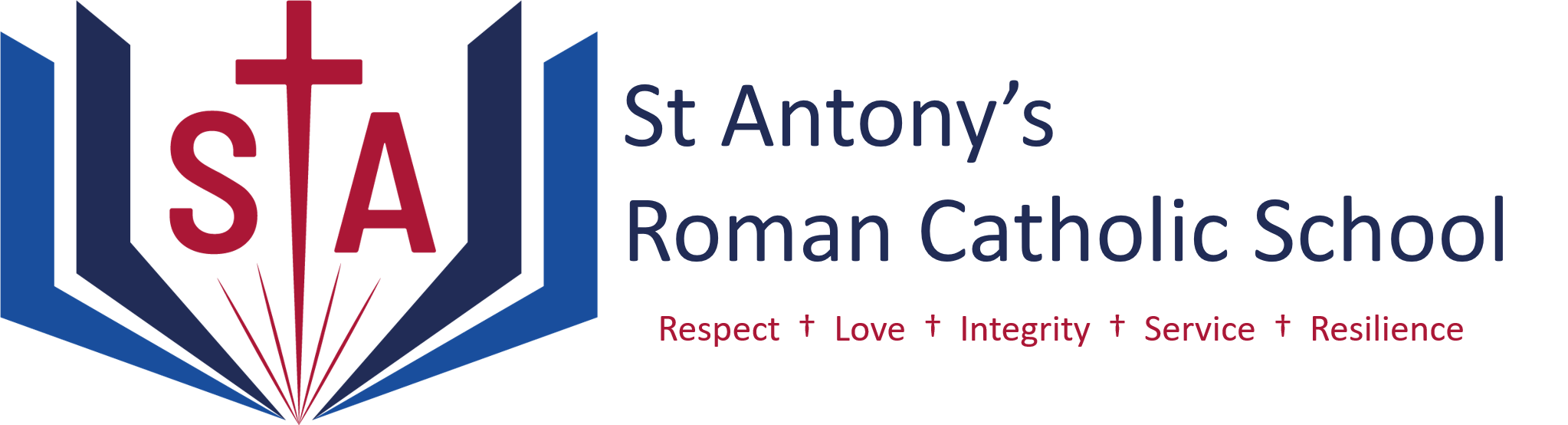 Top Achievement Points Leader BoardYear 8Week beginning 18th September
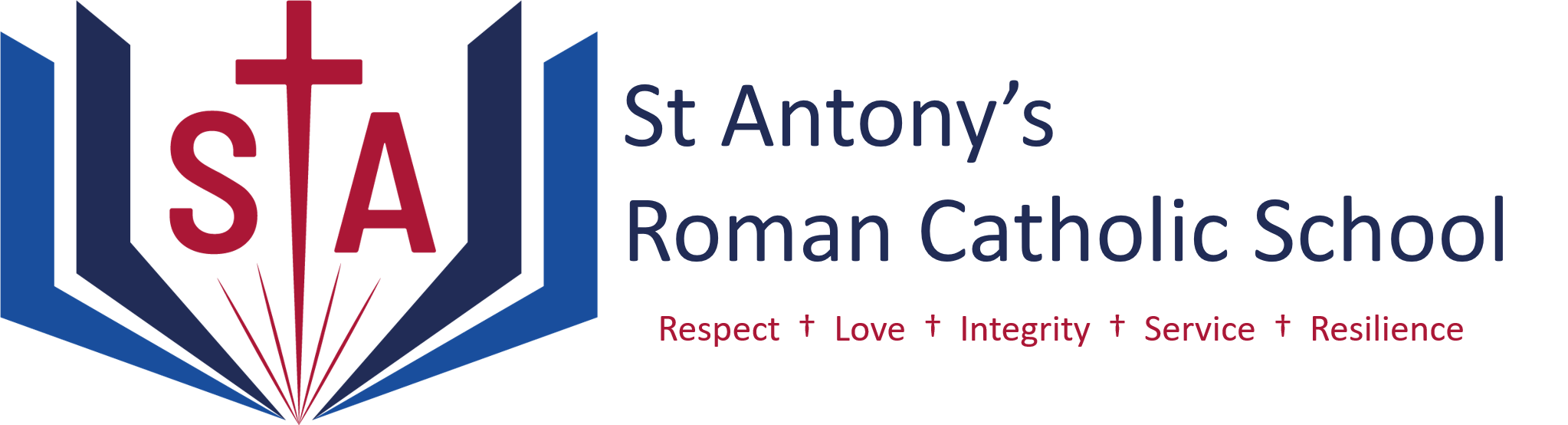 Top Achievement Points Leader BoardYear 9Week beginning 18th September
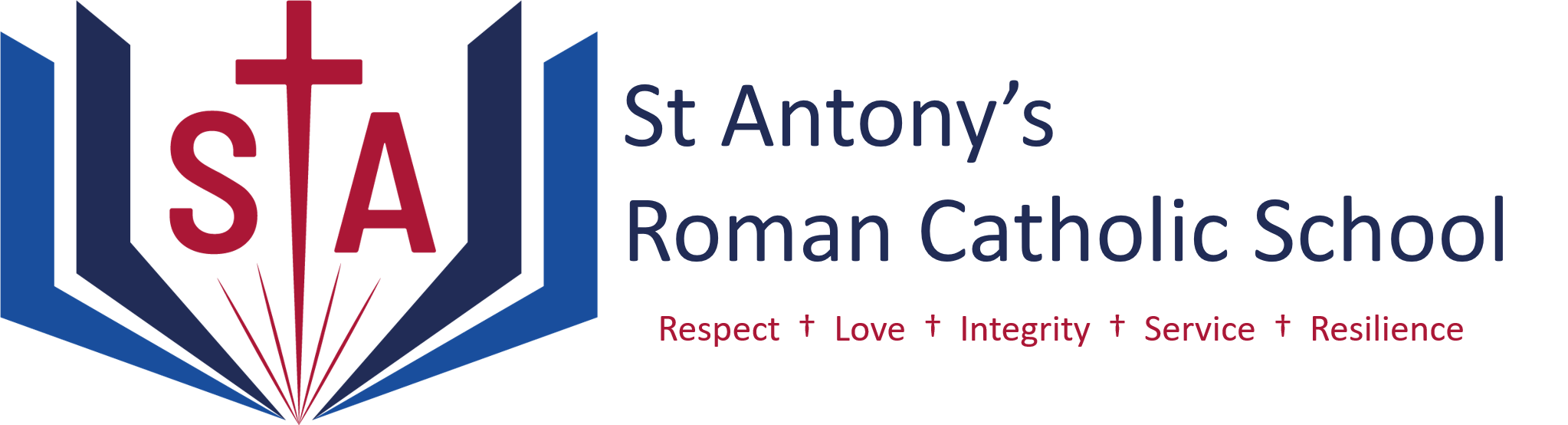 Top Achievement Points Leader BoardYear 10Week beginning 18th September
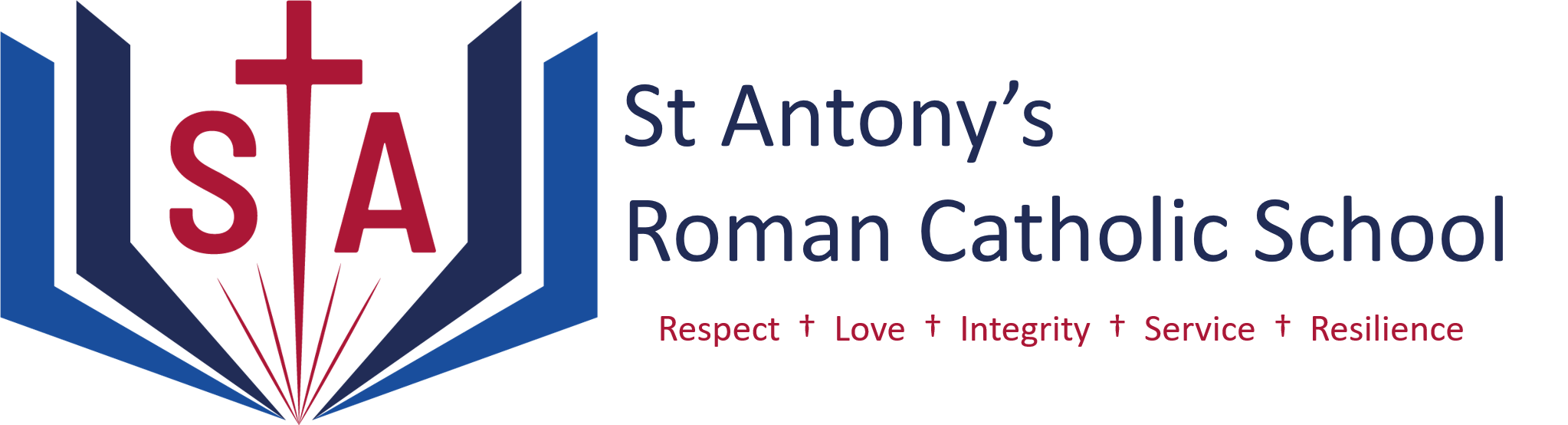 Top Achievement Points Leader BoardYear 11Week beginning 18th September
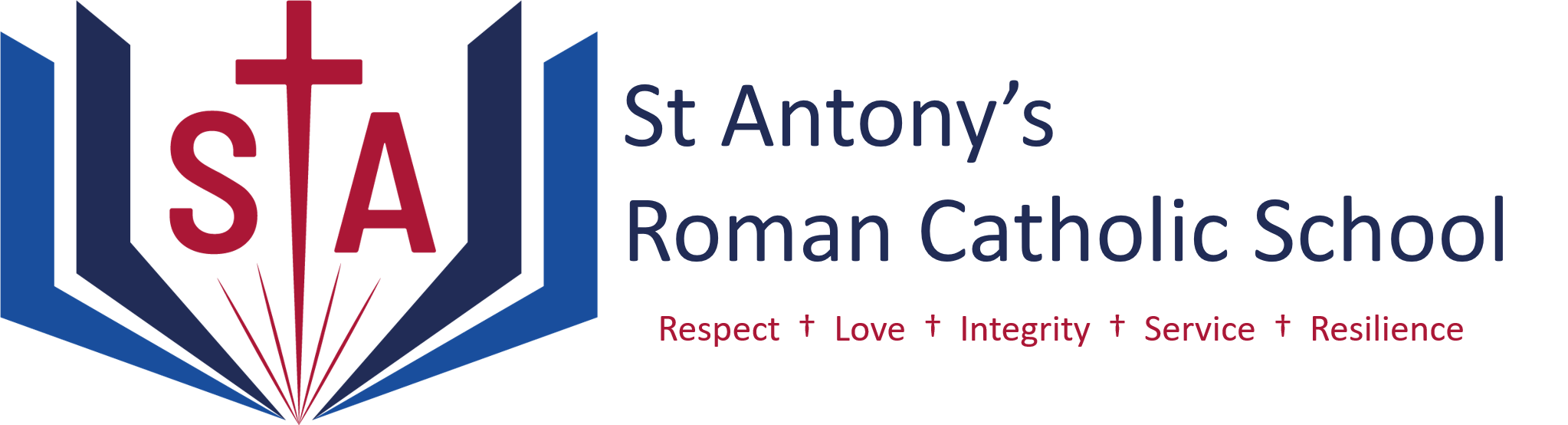